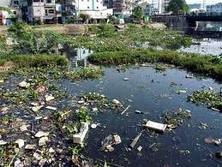 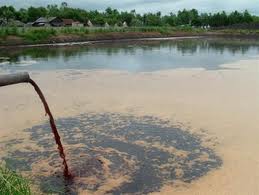 Hình 2
Hình 1
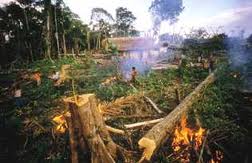 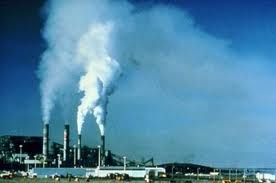 Hình 3
Hình 4
Luật bảo vệ môi trường
1
Môn: chính tả(nghe – viết)
Luật bảo vệ môi trường
Bài:
Điều 3,khoản 3
“Hoạt động bảo vệ môi trường”là hoạt động giữ cho môi trường trong lành, sạch đẹp; phòng ngừa, hạn chế tác động xấu đối với môi trường,  ứng phó sự cố môi trường; khắc phục ô nhiễm, suy thoái, phục hồi và cải thiện môi trường; khai thác, sử dụng hợp lí và tiết kiệm tài nguyên thiên nhiên; bảo vệ đa dạng sinh học.
Em hãy cho biết nội dung của bài chính tả?
-> Nội dung của bài chính tả là cho chúng ta biết thế nào là hoạt động bảo vệ môi trường của “Điều 3, khoản 3”
Luật bảo vệ môi trường
2
Môn: chính tả(nghe – viết)
Môn: chính tả(nghe – viết)
Bài: Luật bảo vệ môi trường
Bài: Luật bảo vệ môi trường
Điều 3,khoản 3
“Hoạt động bảo vệ môi trường”là hoạt động giữ cho môi trường trong lành, sạch đẹp; phòng ngừa, hạn chế tác động xấu đối với môi trường,  ứng phó sự cố môi trường; khắc phục ô nhiễm, suy thoái, phục hồi và cải thiện môi trường; khai thác, sử dụng hợp lí và tiết kiệm tài nguyên thiên nhiên; bảo vệ đa dạng sinh học.
Luyện viết từ khó,dễ sai.
oan # oang
Khoản :
Suy thoái:
s # x
oai # oi
Thiên nhiên:
iên # iêng
Luật bảo vệ môi trường
3
Môn: chính tả(nghe – viết)
Luật bảo vệ môi trường
Bài :
Luyện viết
Bài tập
Khoản
Suy thoái
Thiên nhiên
Luật bảo vệ môi trường
4
Môn: chính tả(nghe – viết)
Môn: chính tả(nghe – viết)
Bài: Luật bảo vệ môi trường
Bài: Luật bảo vệ môi trường
Lỗi
Điều 3,khoản 3
“Hoạt động bảo vệ môi trường”là hoạt động giữ cho môi trường trong lành, sạch đẹp; phòng ngừa, hạn chế tác động xấu đối với môi trường,  ứng phó sự cố môi trường; khắc phục ô nhiễm, suy thoái, phục hồi và cải thiện môi trường; khai thác, sử dụng hợp lí và tiết kiệm tài nguyên thiên nhiên; bảo vệ đa dạng sinh học.
Luật bảo vệ môi trường
5
Môn: chính tả(nghe – viết)
Luật bảo vệ môi trường
Bài :
Luyện viết
Bài tập
Luật bảo vệ môi trường
6
Môn: chính tả(nghe – viết)
Môn: chính tả(nghe – viết)
Bài: Luật bảo vệ môi trường
Bài: Luật bảo vệ môi trường
Lỗi
Điều 3,khoản 3
“Hoạt động bảo vệ môi trường”là hoạt động giữ cho môi trường trong lành, sạch đẹp; phòng ngừa, hạn chế tác động xấu đối với môi trường,  ứng phó sự cố môi trường; khắc phục ô nhiễm, suy thoái, phục hồi và cải thiện môi trường; khai thác, sử dụng hợp lí và tiết kiệm tài nguyên thiên nhiên; bảo vệ đa dạng sinh học.
Luật bảo vệ môi trường
7
Môn: chính tả(nghe – viết)
Luật bảo vệ môi trường
Bài :
Bài tập(2).a)
Mỗi cột trong bảng dưới đây ghi một cặp tiếng chỉ khác nhau ở âm đầu l hay n.Hãy tìm những từ ngữ chứa các tiếng đó.
M: thích lắm / nắm cơm
Luật bảo vệ môi trường
8
(3).a) Thi tìm nhanh:
Các từ láy âm đầu n.
M: náo nức
Đội A
Đội B
01:30
02:00
01:59
01:58
01:57
01:56
01:55
01:54
01:53
01:52
01:51
01:50
01:49
01:48
01:47
01:46
01:45
01:44
01:43
01:42
01:41
01:40
01:39
01:38
01:37
01:36
01:35
01:34
01:33
01:32
01:31
01:30
01:29
01:28
01:27
01:26
01:25
01:24
01:23
01:22
01:21
01:20
01:19
01:18
01:17
01:16
01:15
01:14
01:13
01:12
01:11
01:10
01:09
01:08
01:07
01:06
01:05
01:04
01:03
01:02
01:01
01:00
00:59
00:58
00:57
00:56
00:55
00:54
00:53
00:52
00:51
00:50
00:49
00:48
00:47
00:46
00:45
00:44
00:43
00:42
00:41
00:40
00:39
00:38
00:37
00:36
00:35
00:34
00:33
00:32
00:31
00:30
00:29
00:28
00:27
00:26
00:25
00:24
00:23
00:22
00:21
00:20
00:19
00:18
00:17
00:16
00:15
00:14
00:13
00:12
00:11
00:10
00:09
00:08
00:07
00:06
00:05
00:04
00:03
00:02
00:01
00:00
Luật bảo vệ môi trường
9
Nội dung của bài chính tả là cho chúng ta biết thế nào là hoạt động bảo vệ môi trường của “Điều 3,khoản 3”
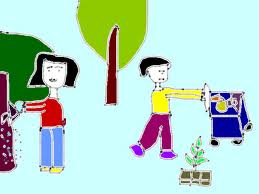 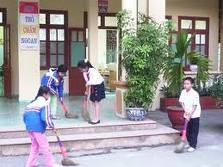 Luật bảo vệ môi trường
10
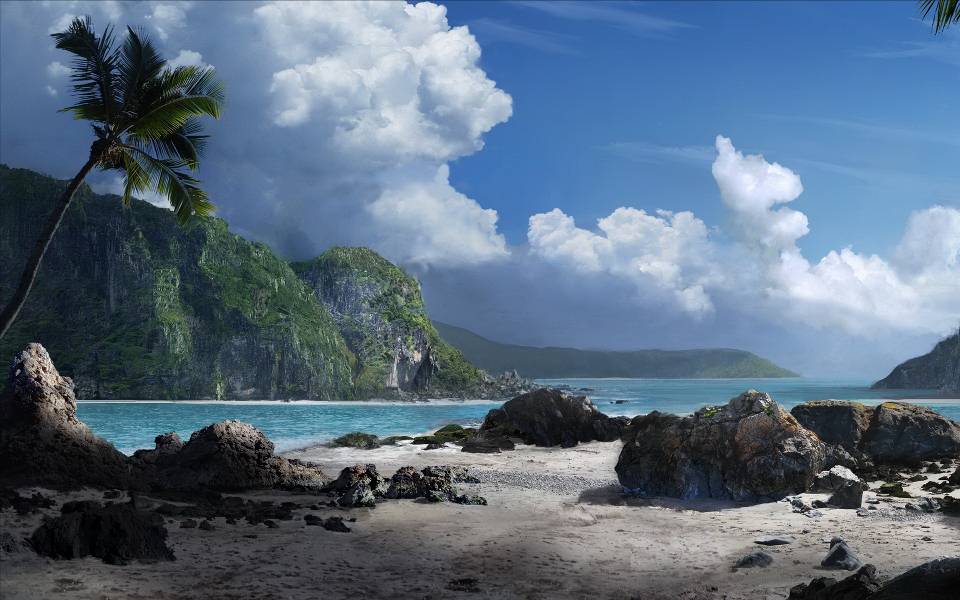 Luật bảo vệ môi trường
11
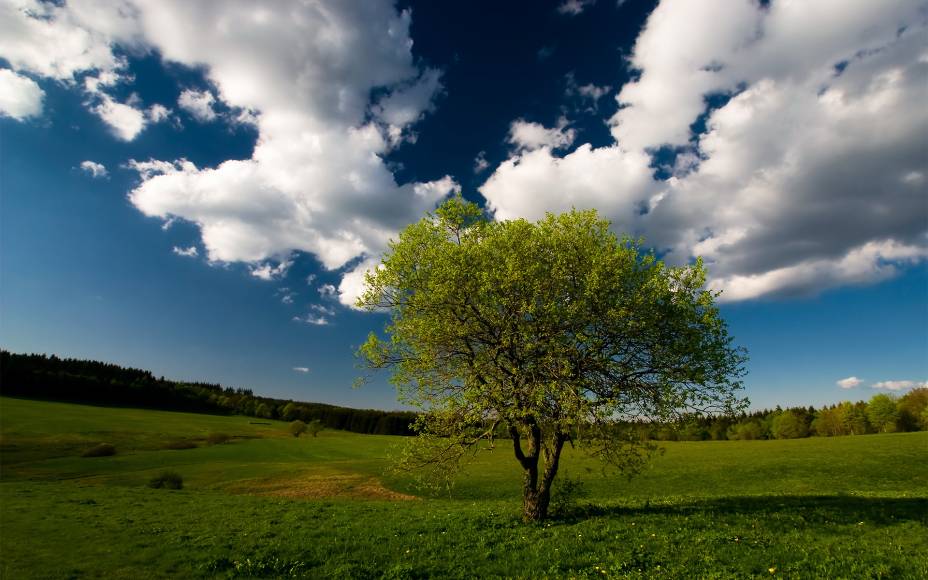 Luật bảo vệ môi trường
12
Luật bảo vệ môi trường
13
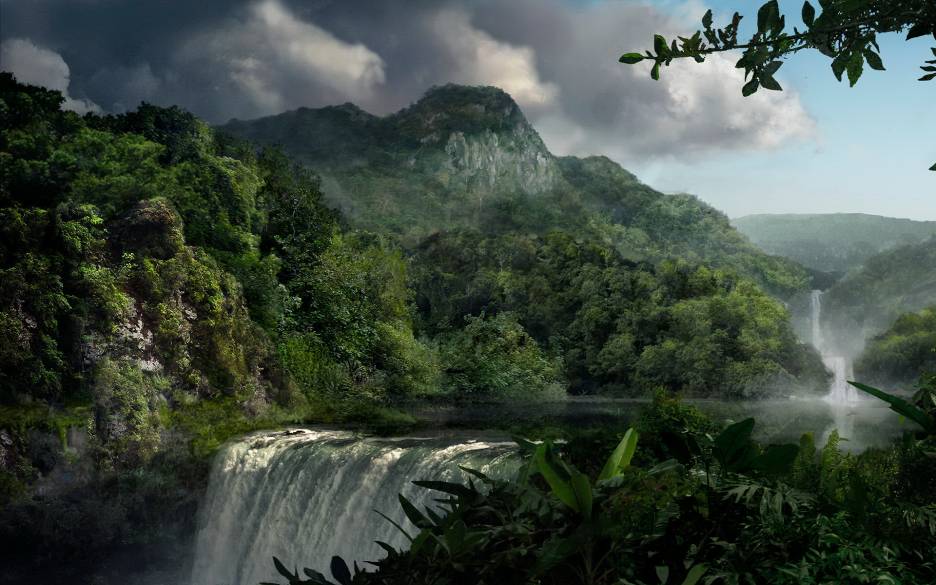 Luật bảo vệ môi trường
14